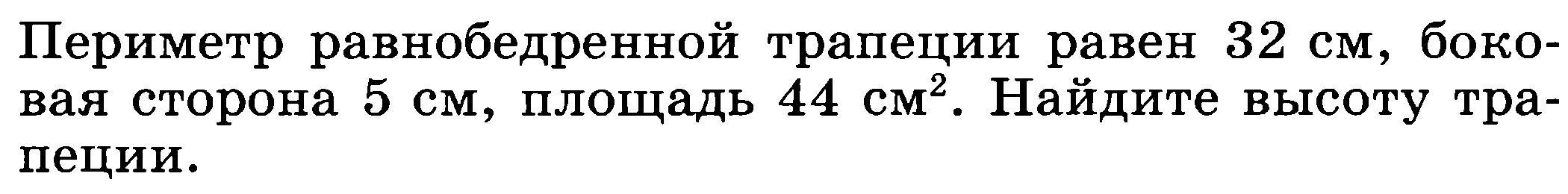 а
5
5
h
b
P = а+b+5+5
32 = а+b+10
а+b=22
Надо  произвести настилку паркетного пола в комнате размерами 5,75 м на 8 м. Паркетные плитки имеют форму ромба, диагонали которых равны 30 см и 20 см.  Сколько потребуется таких паркетных плиток  для покрытия пола. Какую сумму надо заплатить, если одна плитка стоит 13 руб.
5,75 х 8 = 46 (кВ.м.)
0,3 х 0,2 ) : 2 = 0,03 (кв.м.)
1534 х 13 = 19 942 руб.
ДОМАШНЯЯ РАБОТА
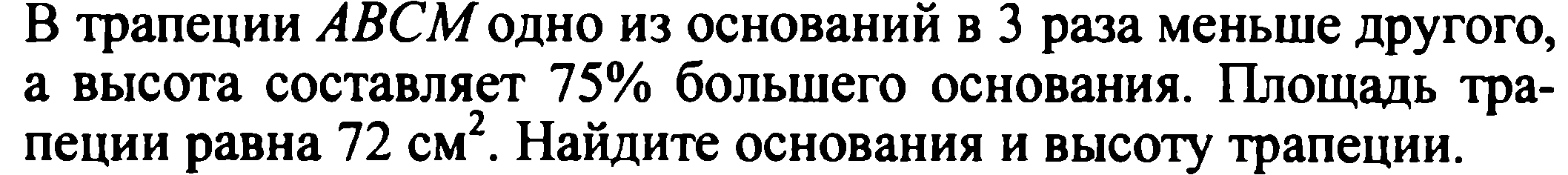 Требуется наклеить обои в  комнате, которая имеет форму квадрата,  сторона которого 3м.  В комнате имеется окно прямоугольной формы, размеры которого 1,5 м и 2 м. Сколько при этом потребуется рулонов, ширина которых 0,5м, а длина 10м? Сколько коробок обойного клея необходимо, если расход клея составляет одна коробка на 25м2?
Спасибо за урок.
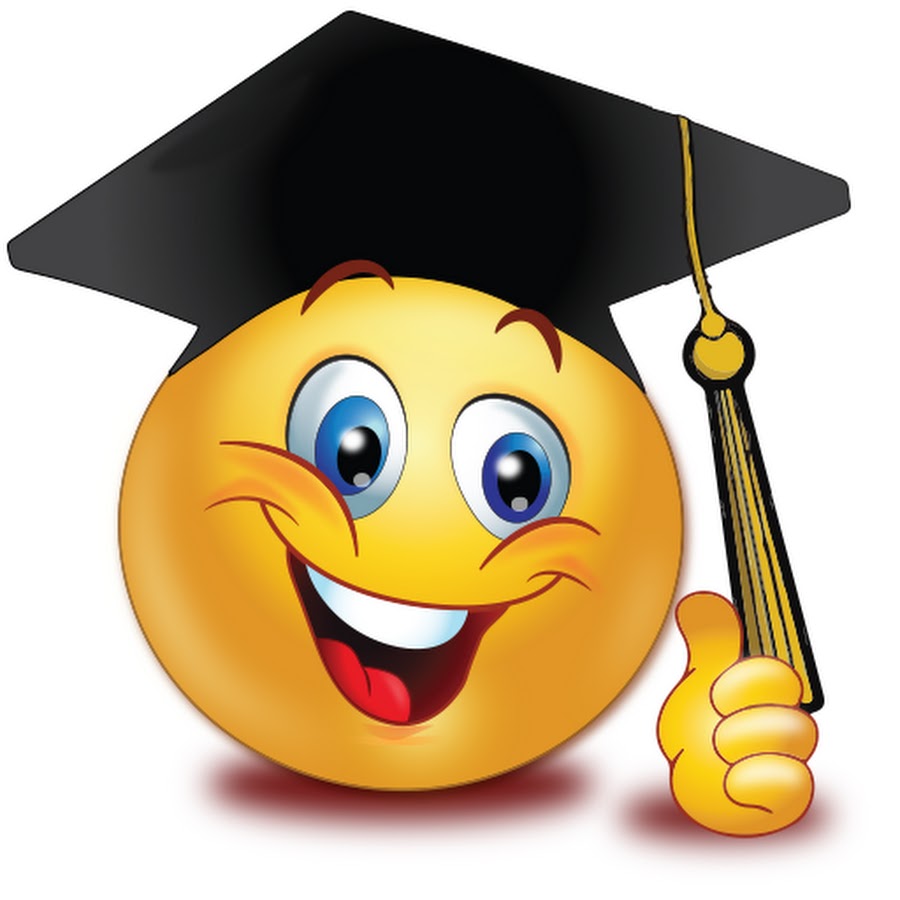